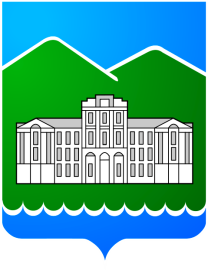 Расширенное совещаниепри главе Кыштымского городского округа
6 мая 2024 года
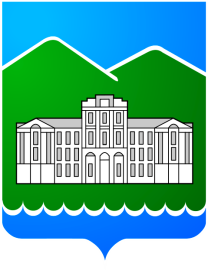 О подготовке к проведению летней оздоровительной кампании
докладчик - Саланчук Е.Ю., заместитель главы Кыштымского городского округа 
по социальной сфере
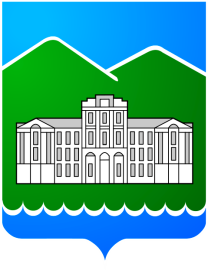 О реализации в 2024 году инициативных проектов граждан
докладчик - Онищенко А. И., начальник 
отдела управления проектами 
администрации Кыштымского городского округа
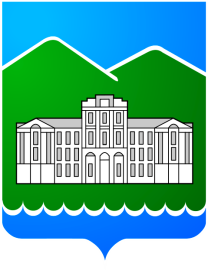 О промежуточных итогах мероприятий по санитарной очистке и благоустройству территории Кыштымского городского округа и Всероссийского онлайн - голосования за объекты благоустройства в 2025 году
докладчик - Власова Е. С., начальник 
Управления городского хозяйства 
администрации Кыштымского городского округа
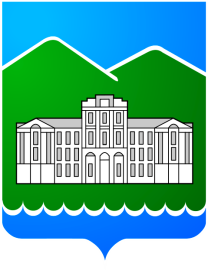 О мероприятиях, посвящённых Дню Победы в Великой Отечественной войне 1941 - 1945 годов
докладчик - Казакова Л.Г., начальник Муниципального учреждения «Управление культуры Кыштымского городского округа»